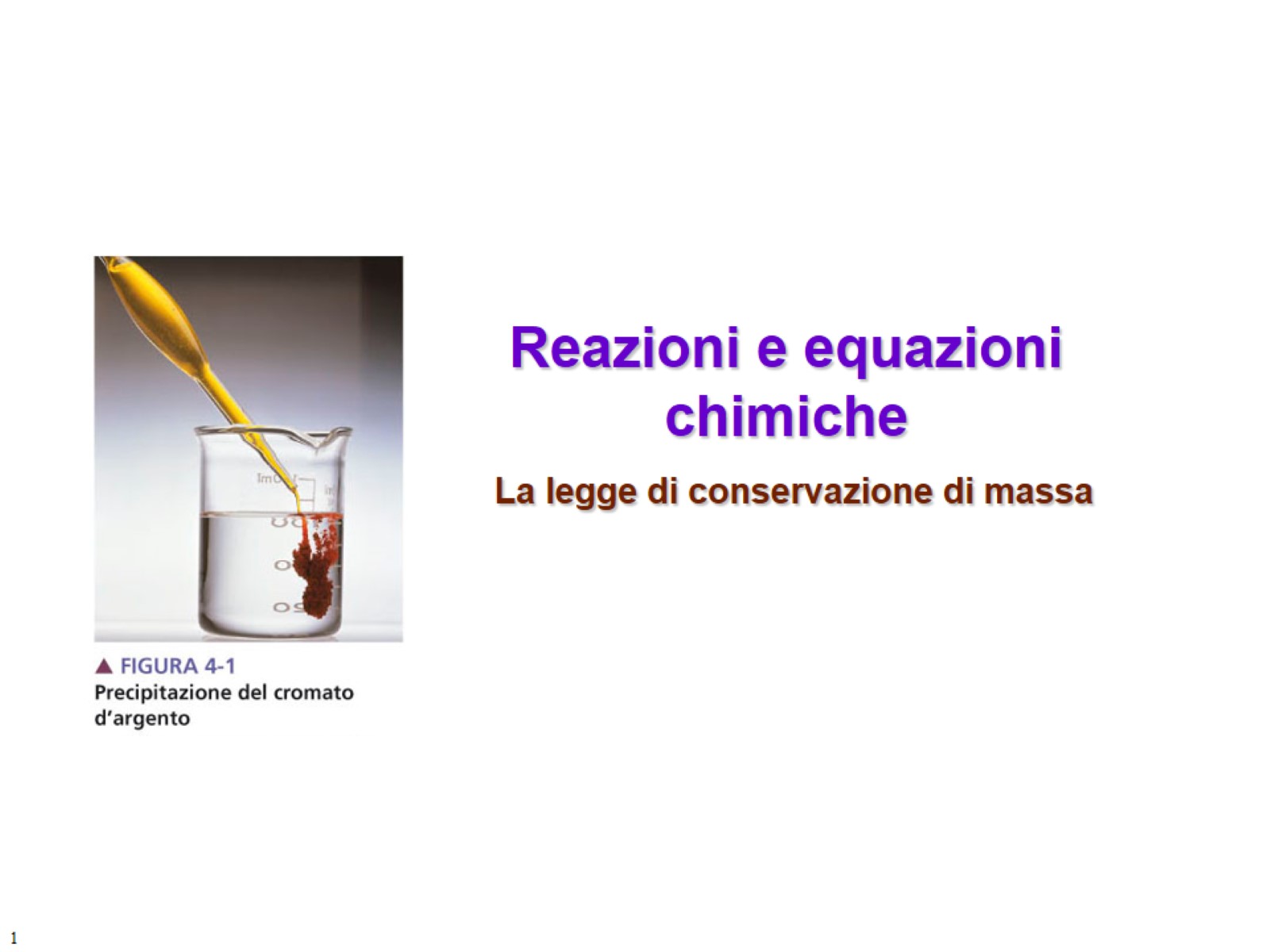 Reazioni e equazioni chimiche La legge di conservazione di massa
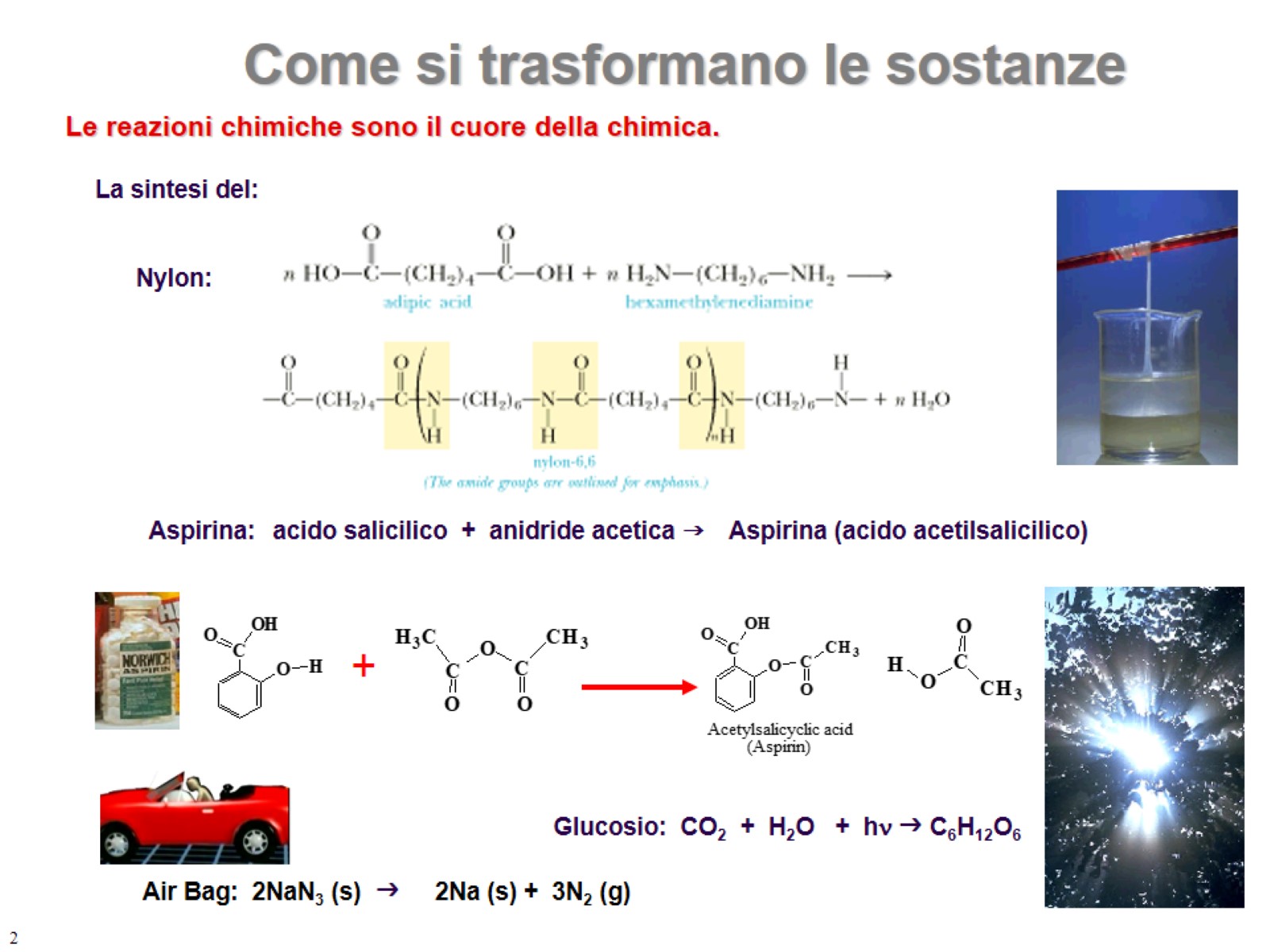 Come si trasformano le sostanze
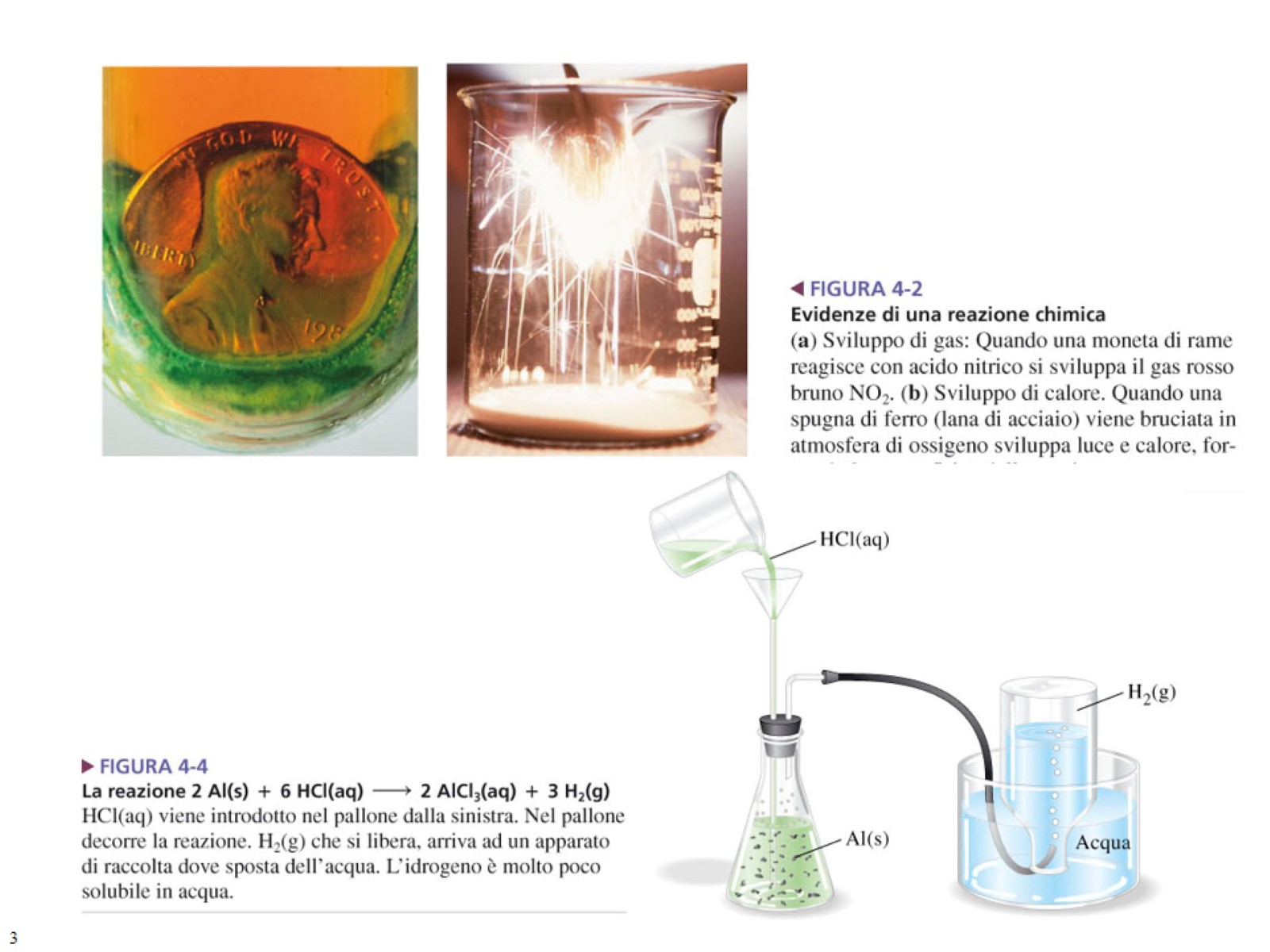 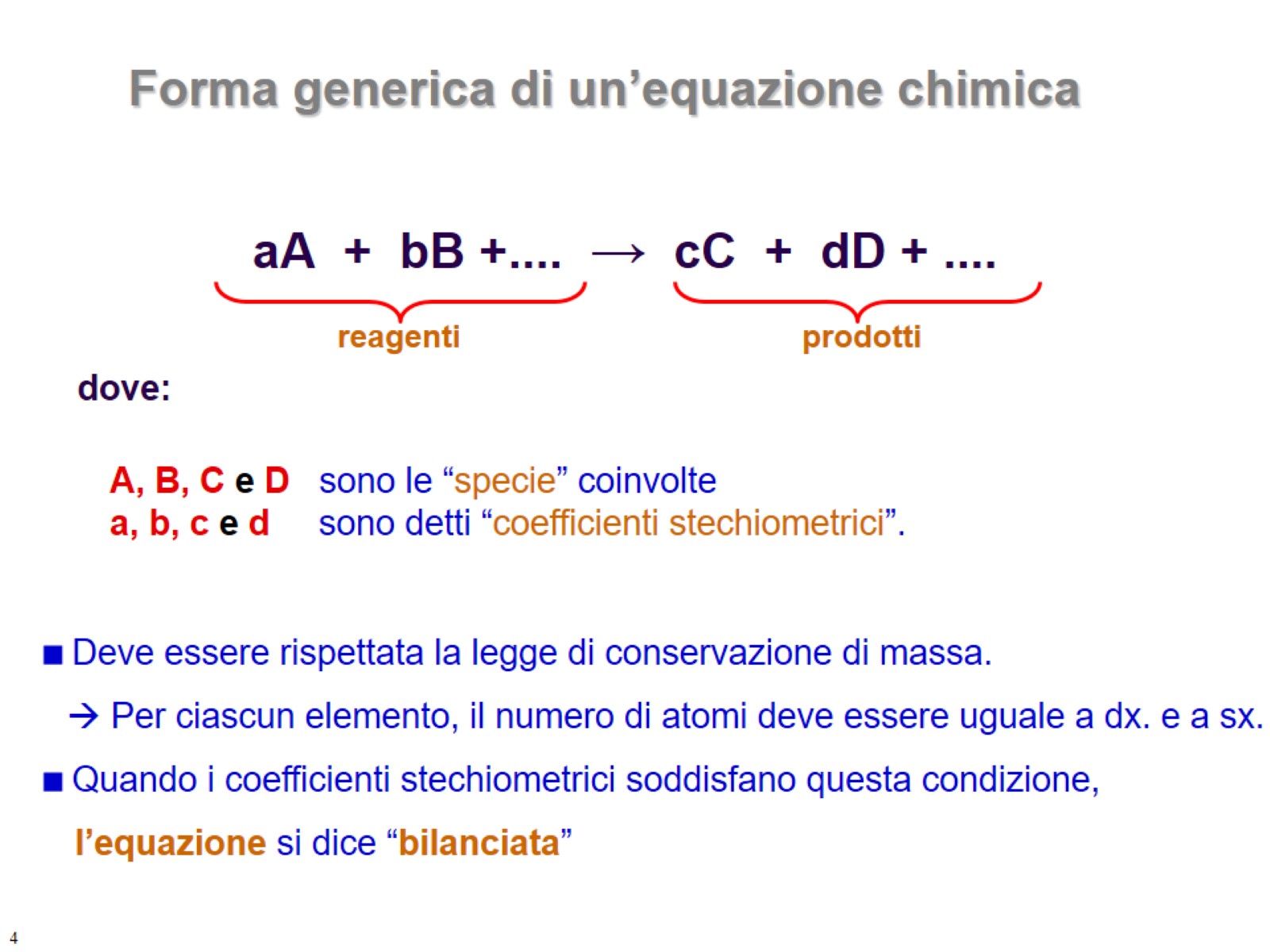 Forma generica di un’equazione chimica
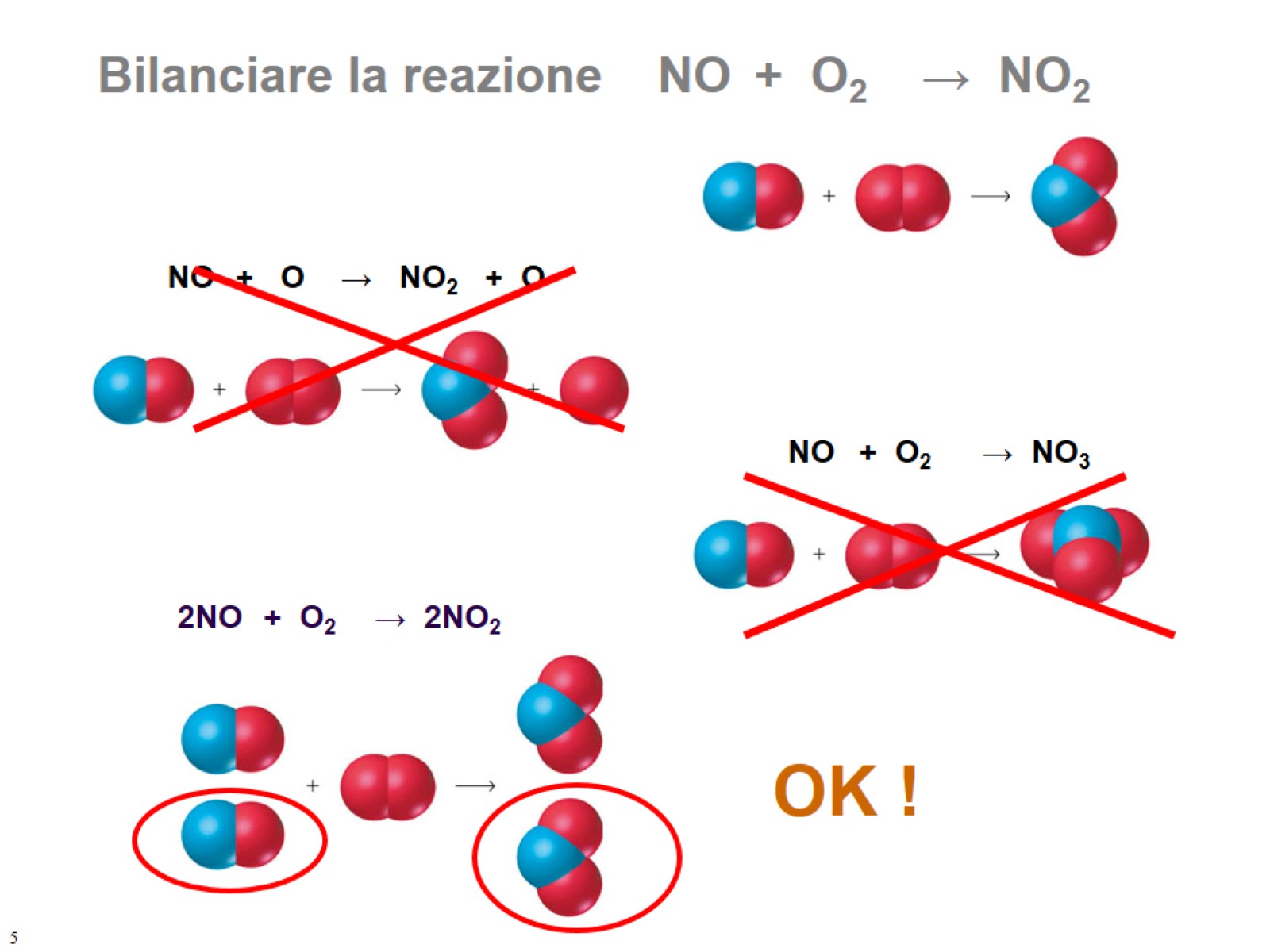 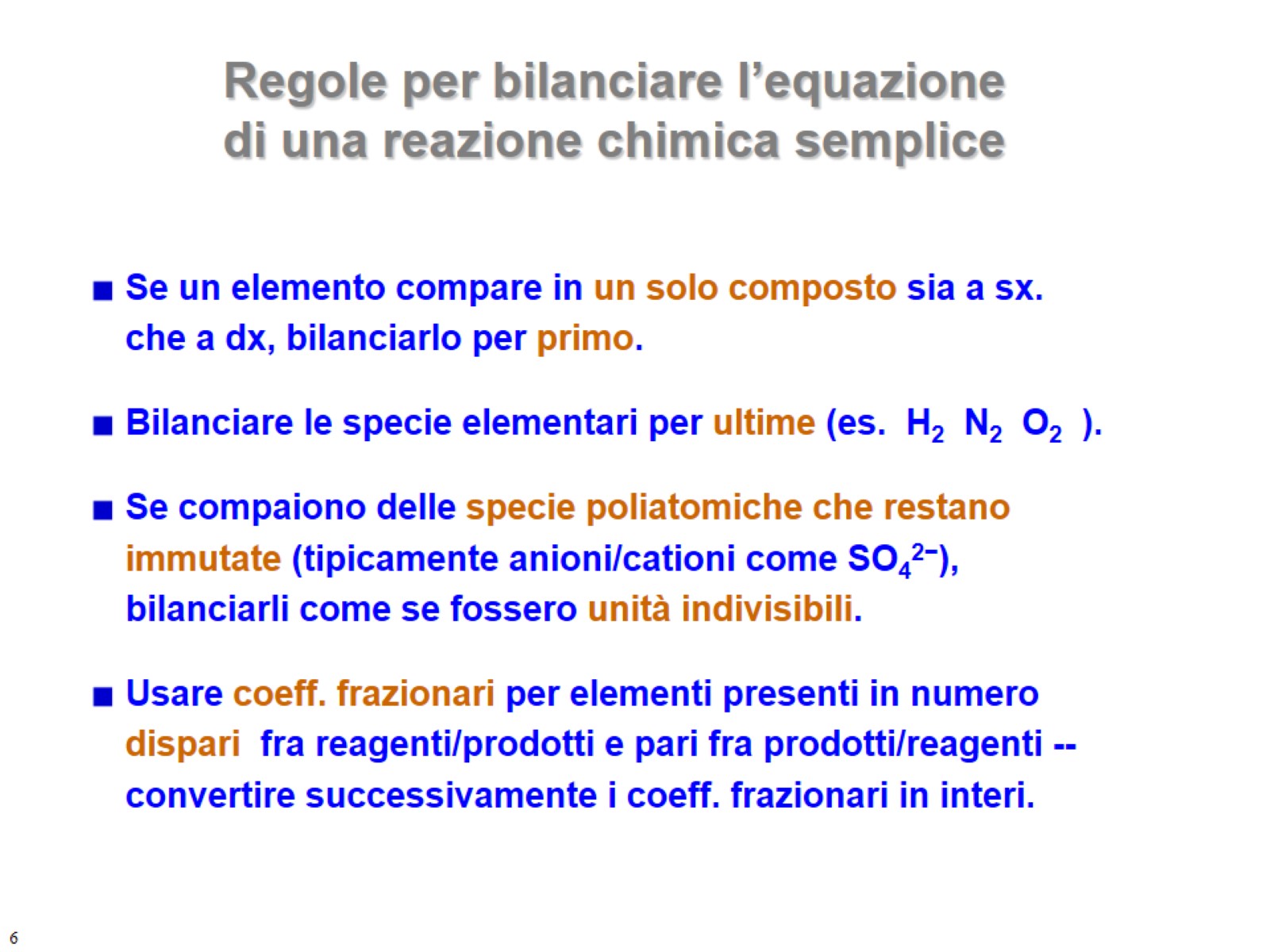 Regole per bilanciare l’equazionedi una reazione chimica semplice
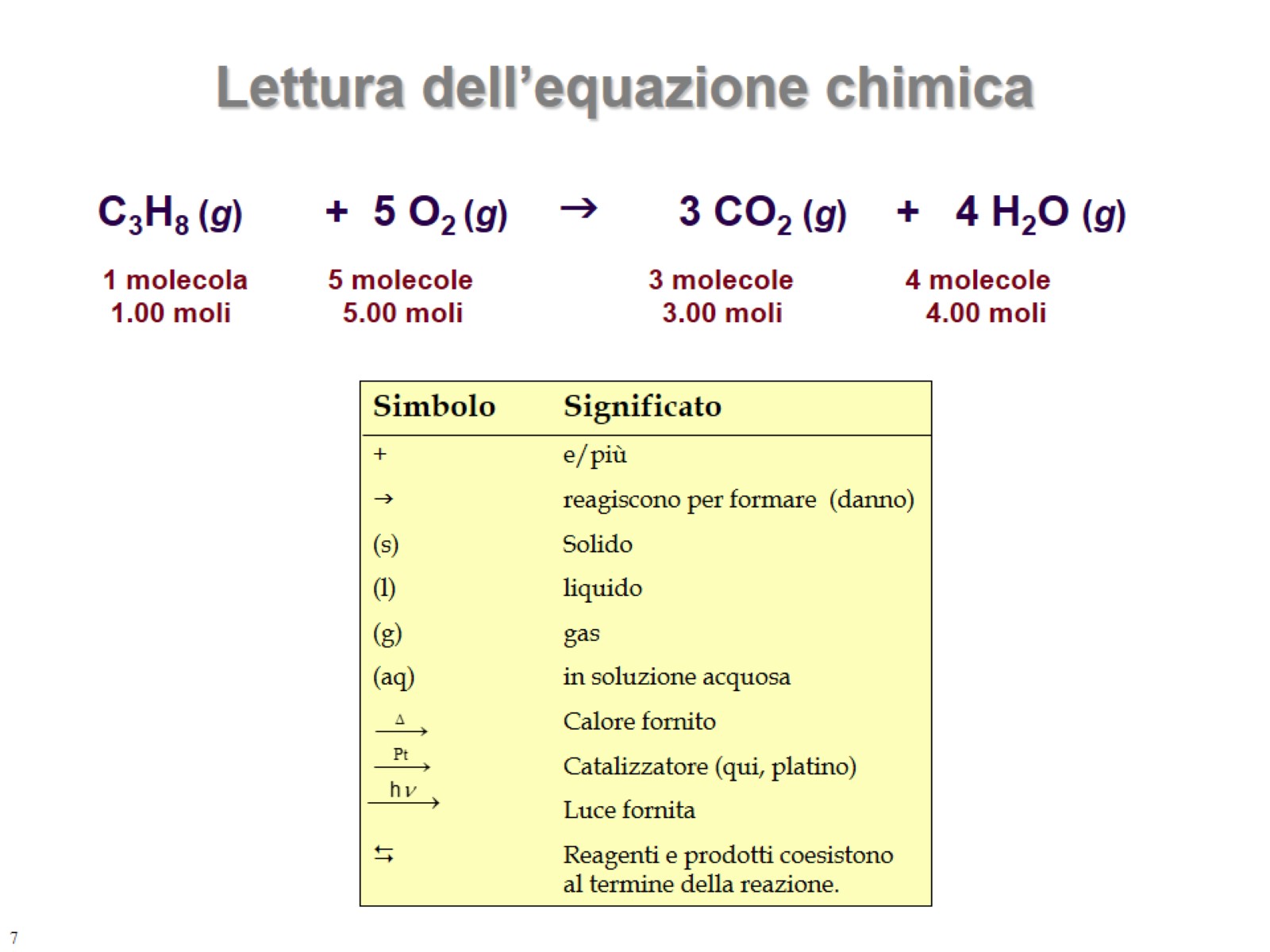 Lettura dell’equazione chimica
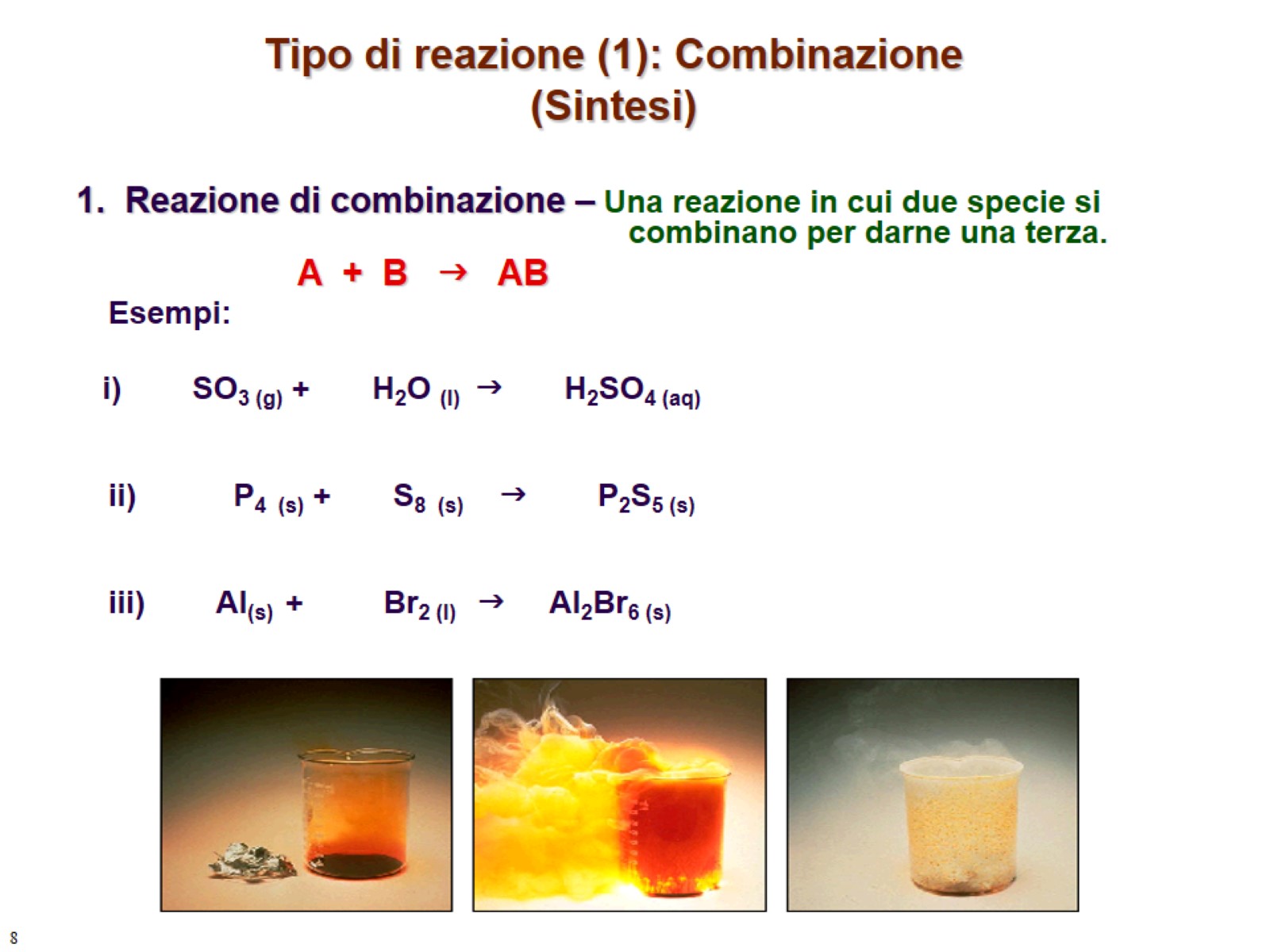 Tipo di reazione (1): Combinazione(Sintesi)
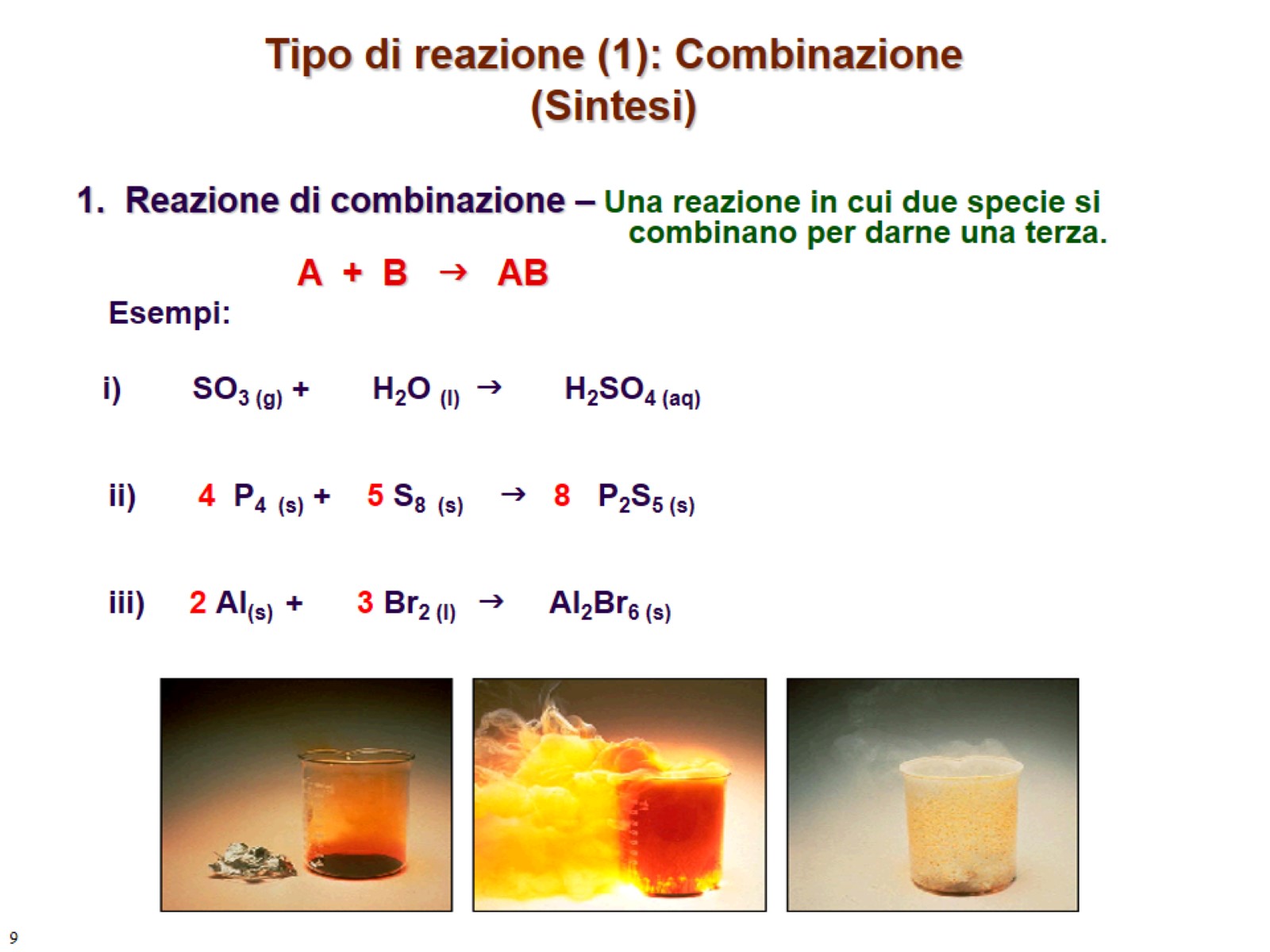 Tipo di reazione (1): Combinazione(Sintesi)
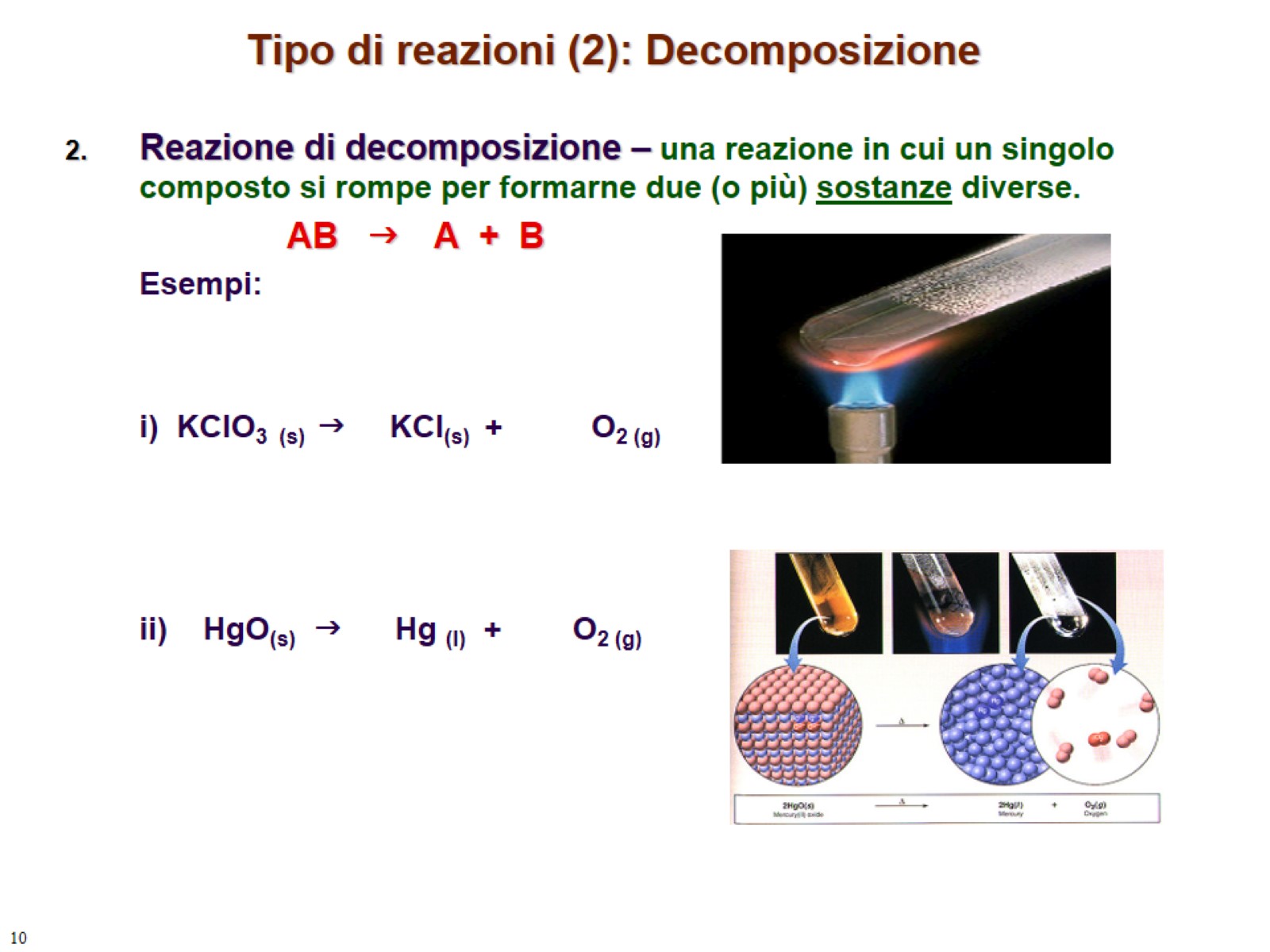 Tipo di reazioni (2): Decomposizione
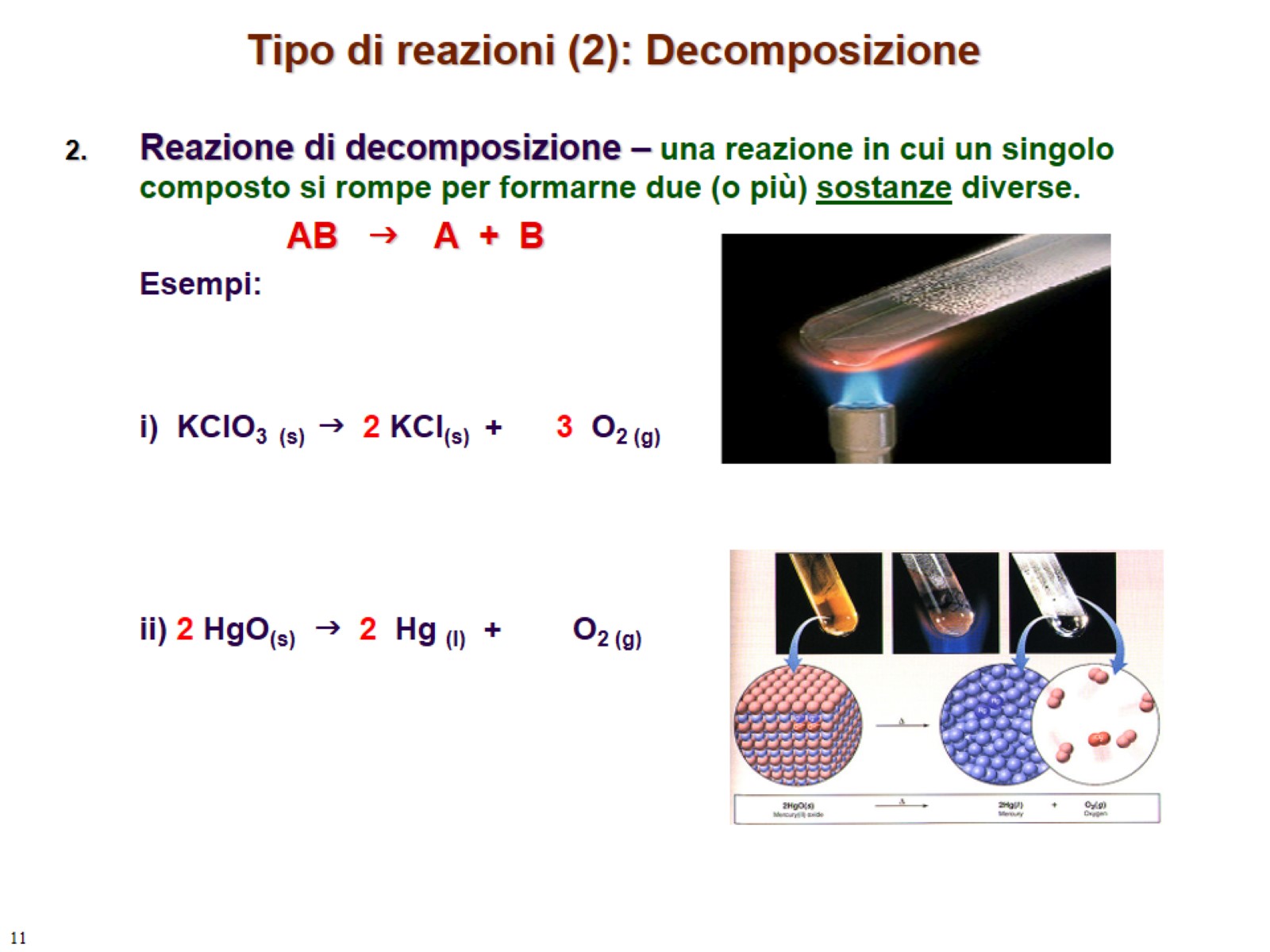 Tipo di reazioni (2): Decomposizione
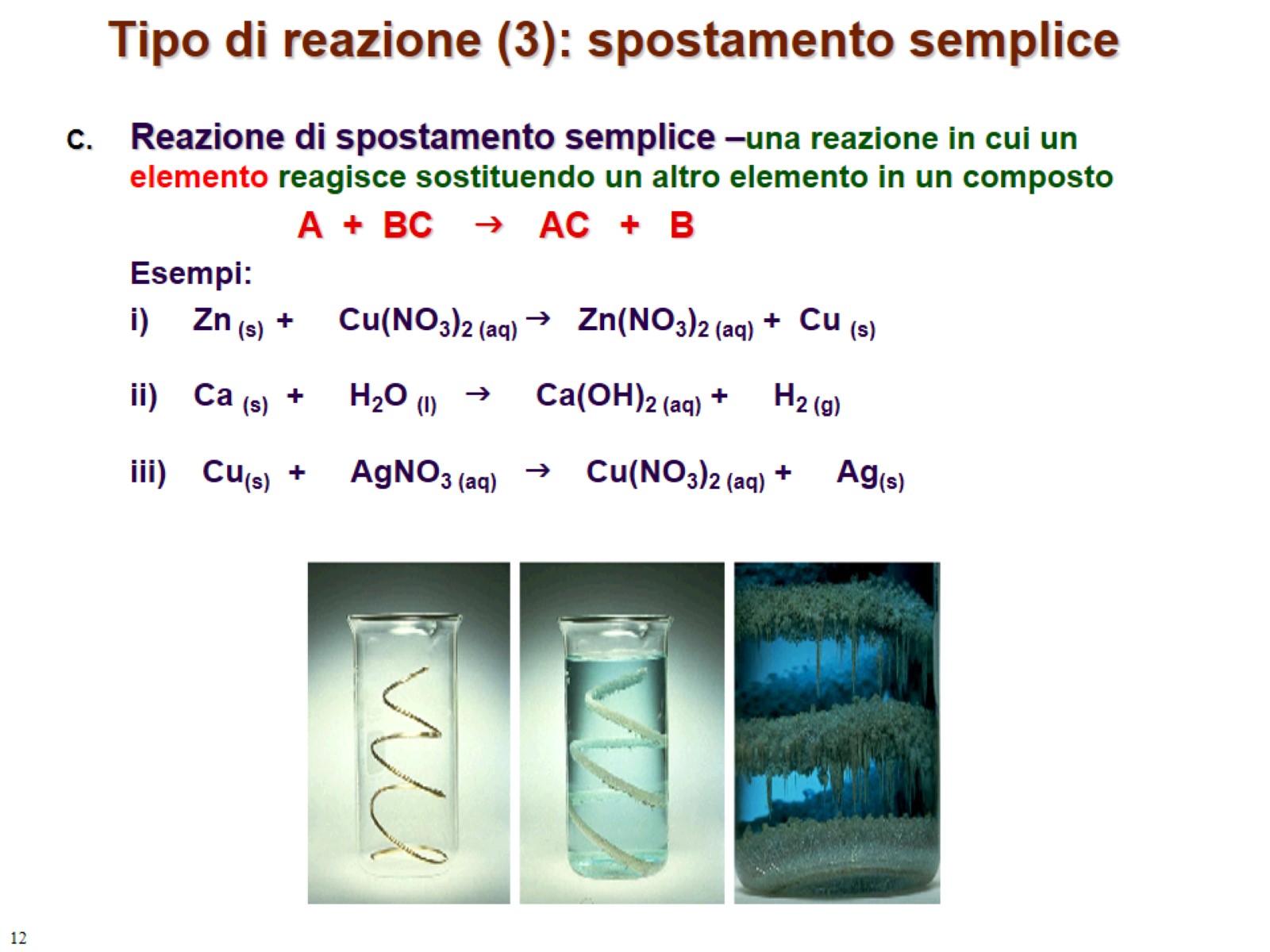 Tipo di reazione (3): spostamento semplice
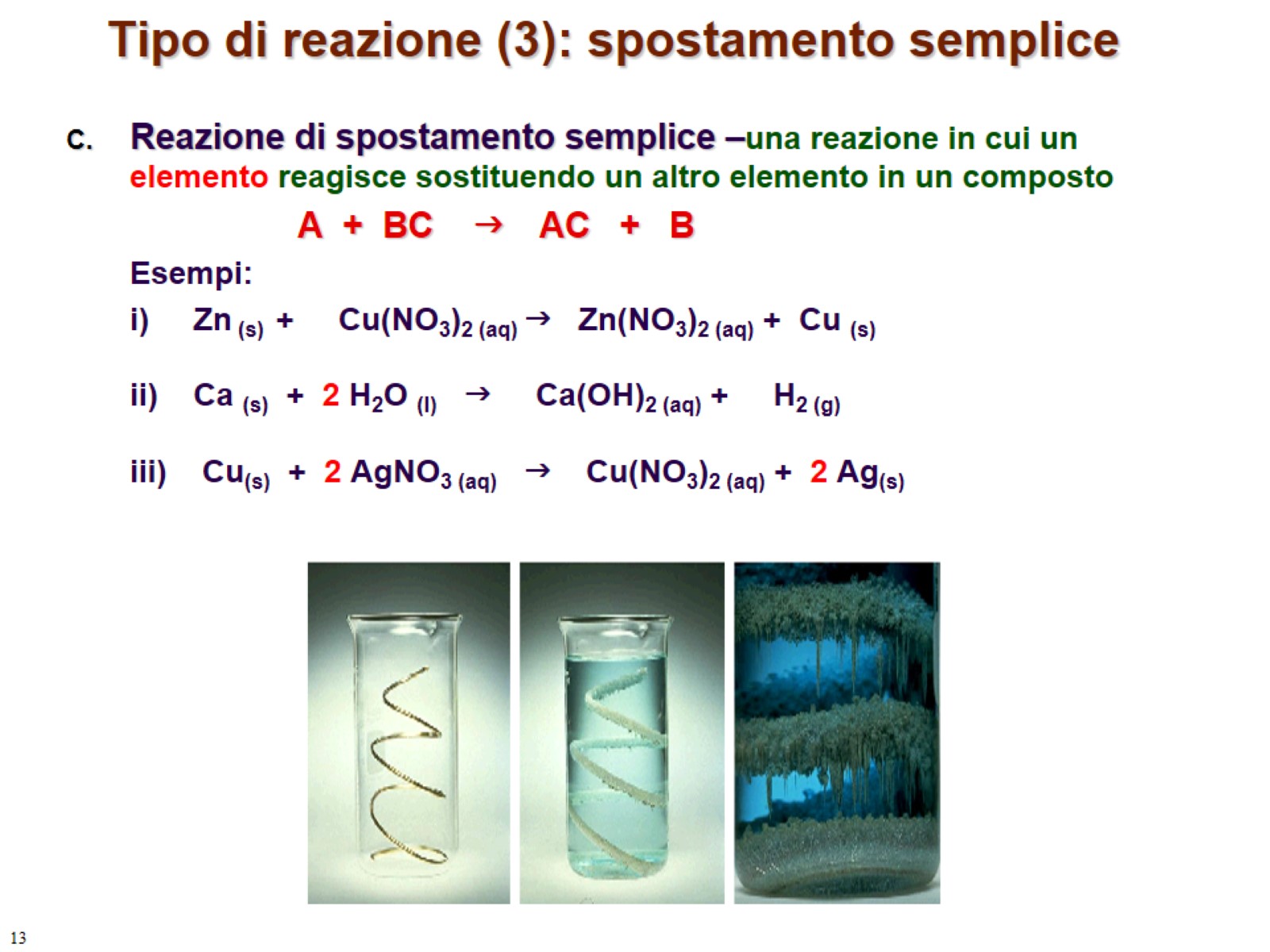 Tipo di reazione (3): spostamento semplice
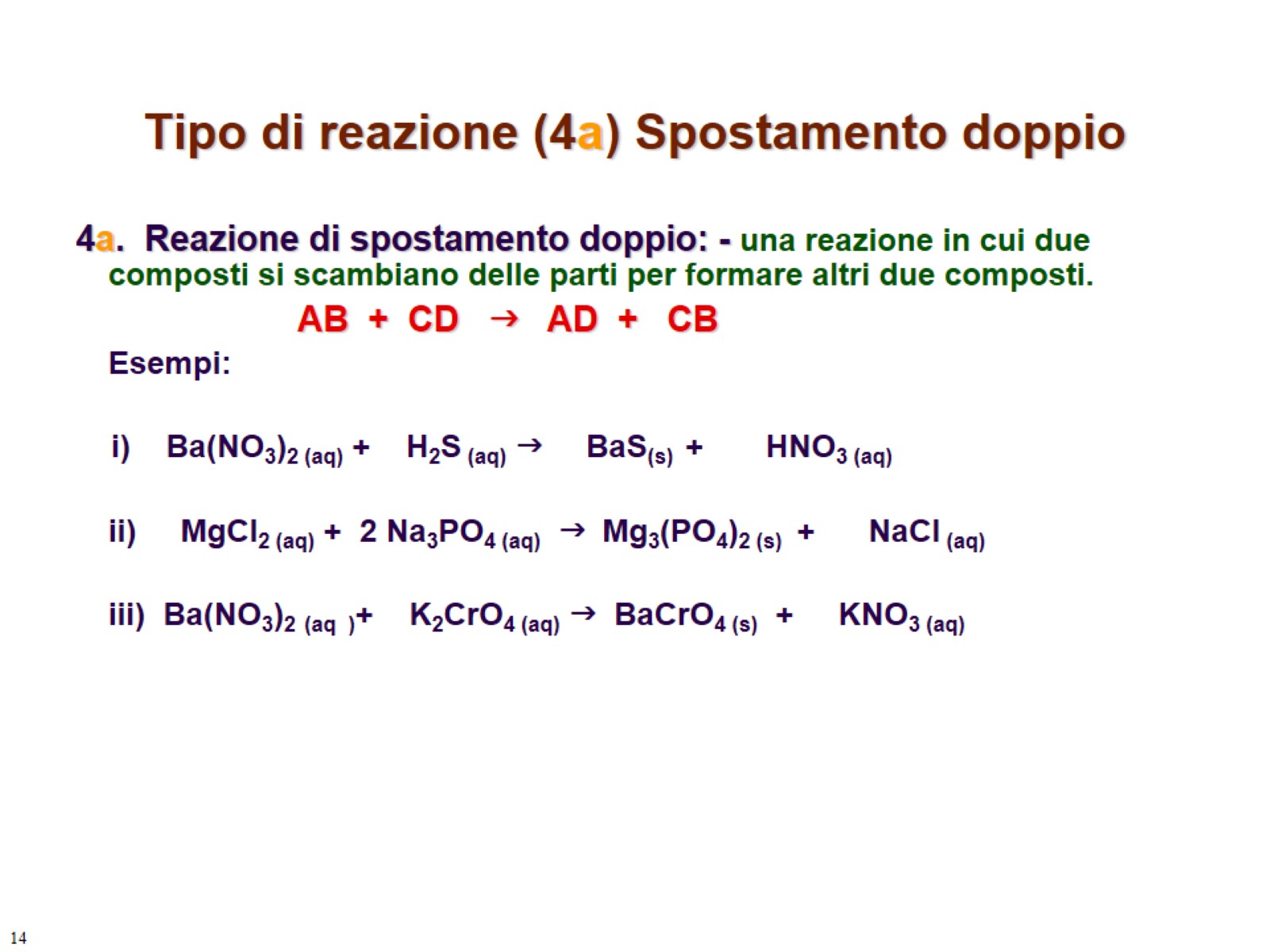 Tipo di reazione (4a) Spostamento doppio
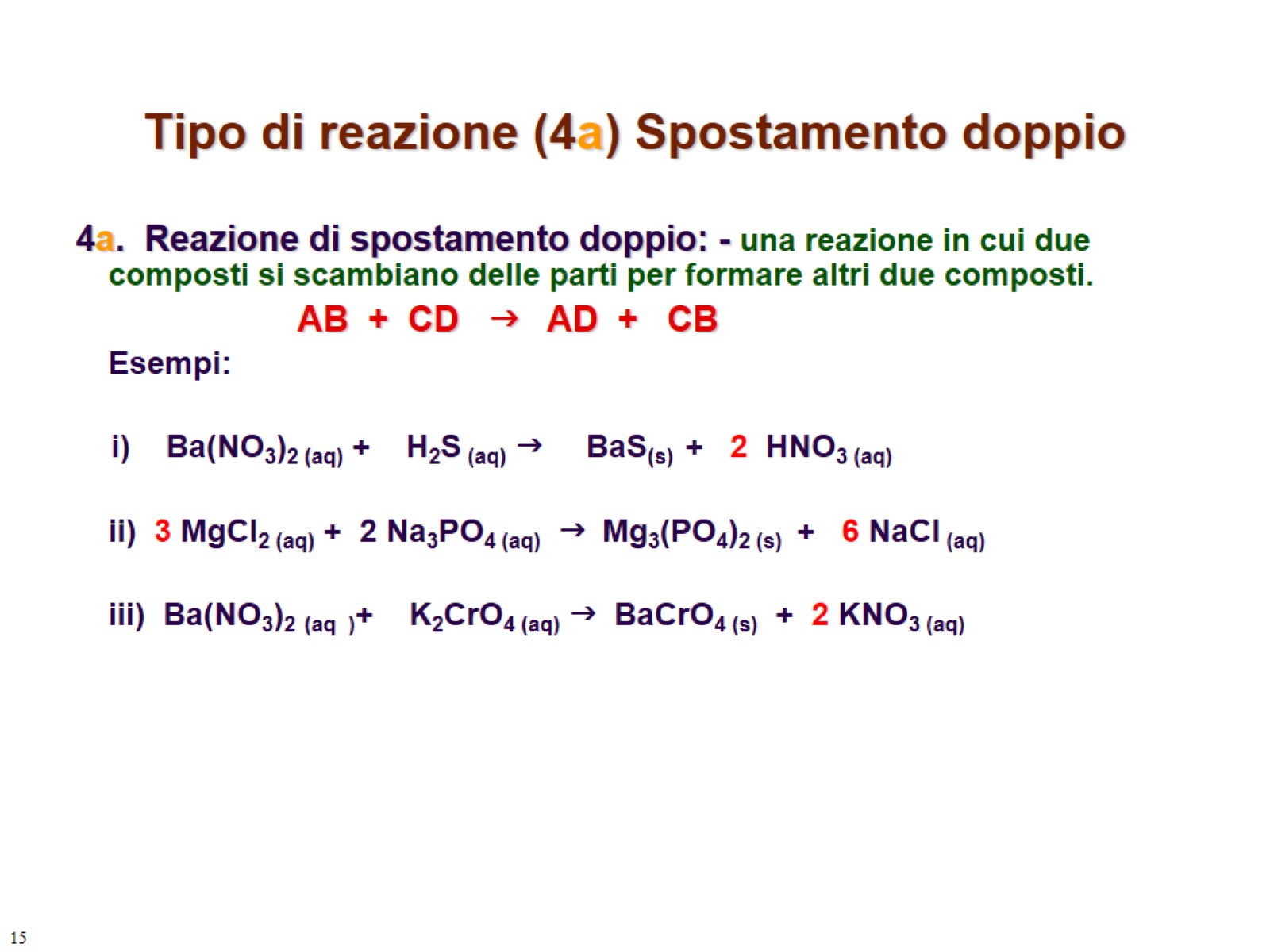 Tipo di reazione (4a) Spostamento doppio
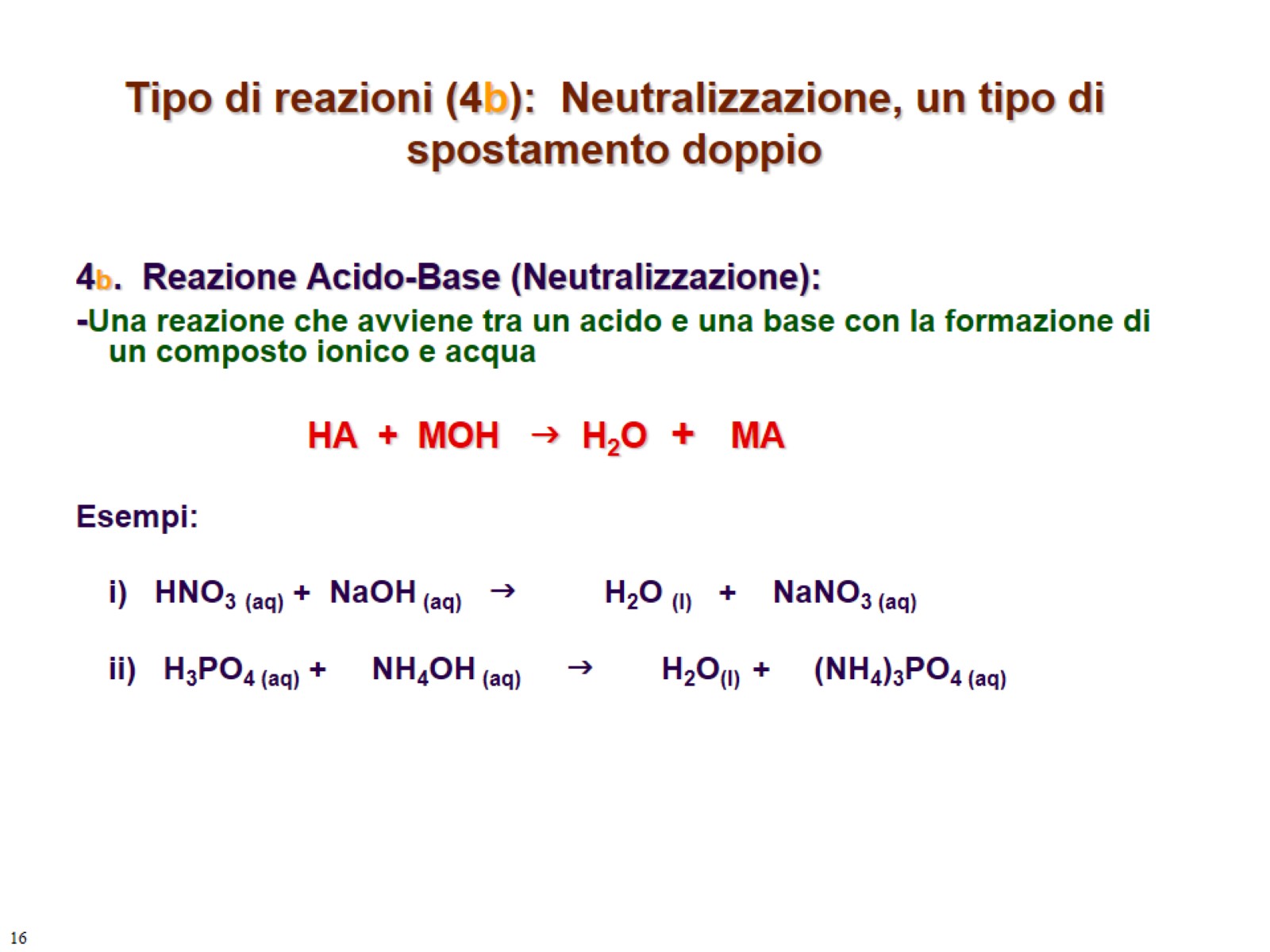 Tipo di reazioni (4b):  Neutralizzazione, un tipo di   spostamento doppio
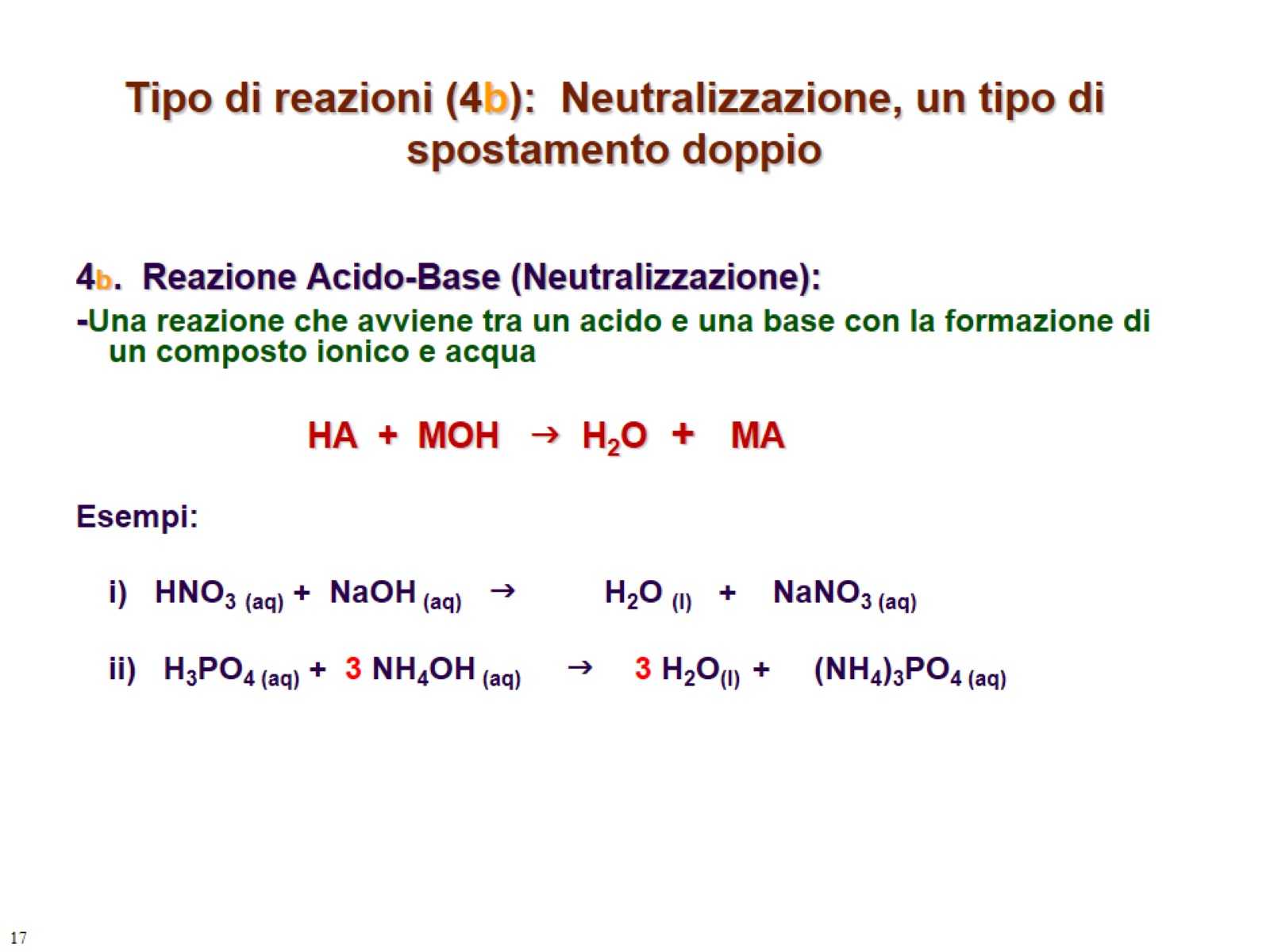 Tipo di reazioni (4b):  Neutralizzazione, un tipo di   spostamento doppio
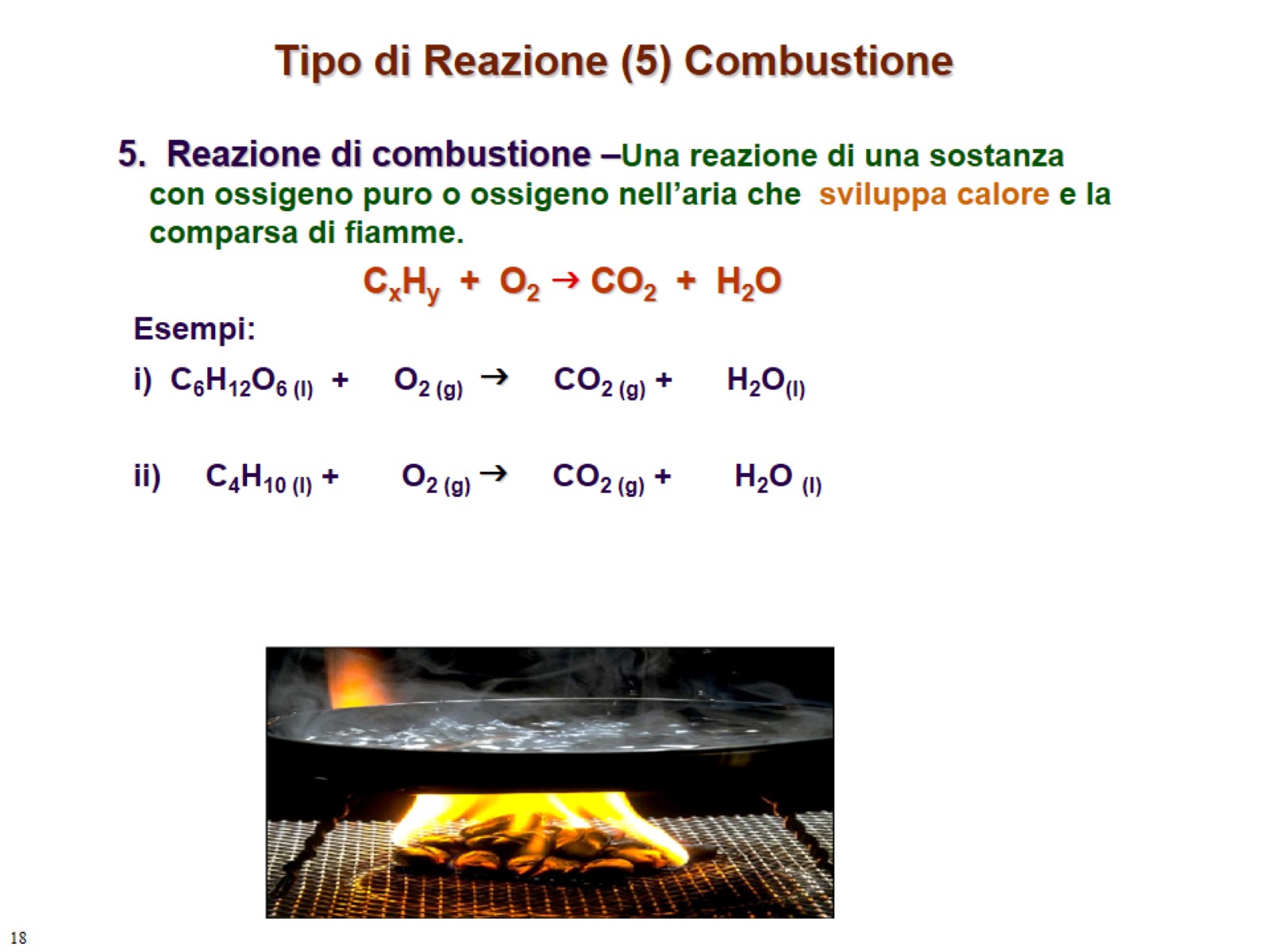 Tipo di Reazione (5) Combustione
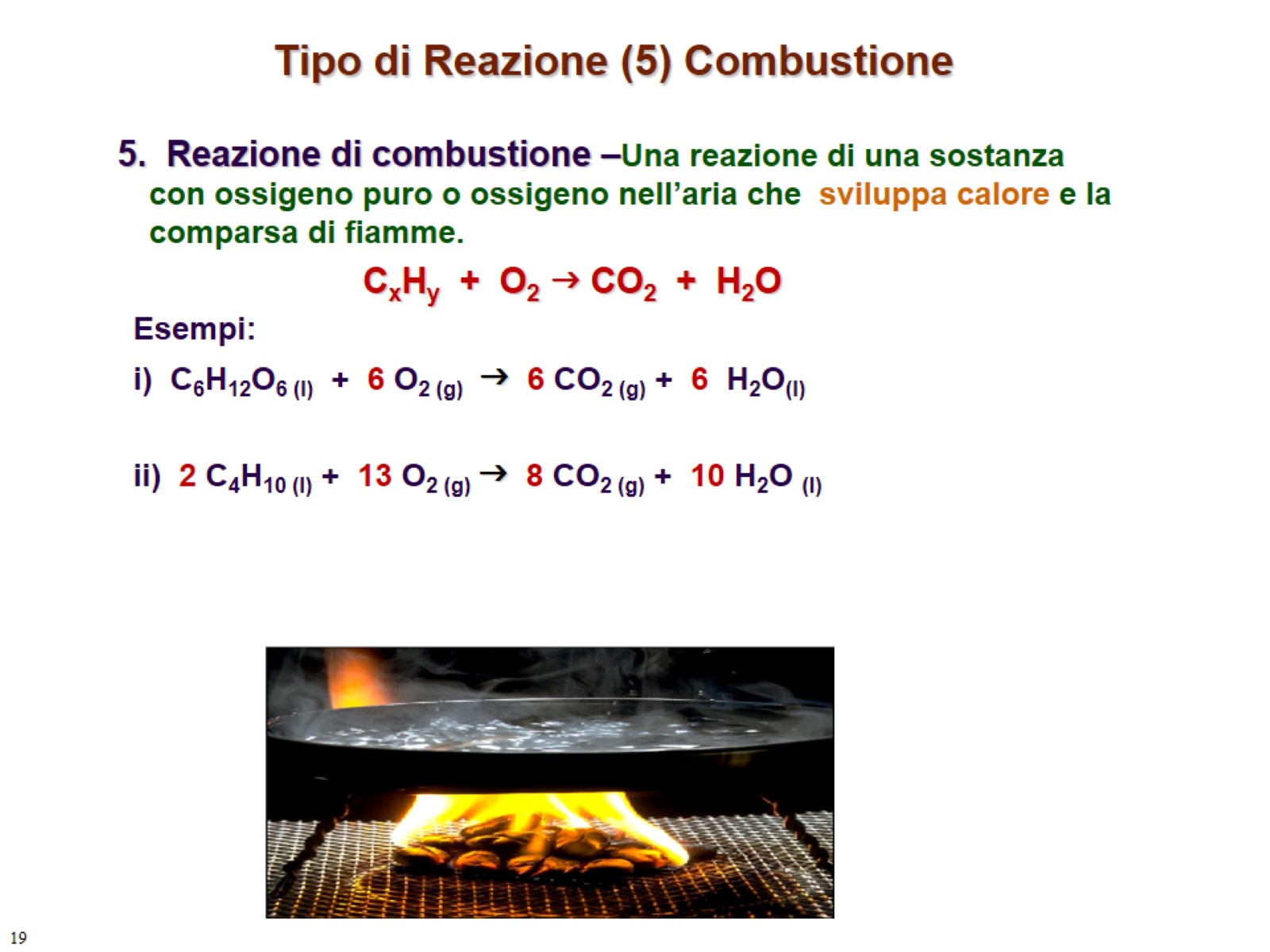 Tipo di Reazione (5) Combustione
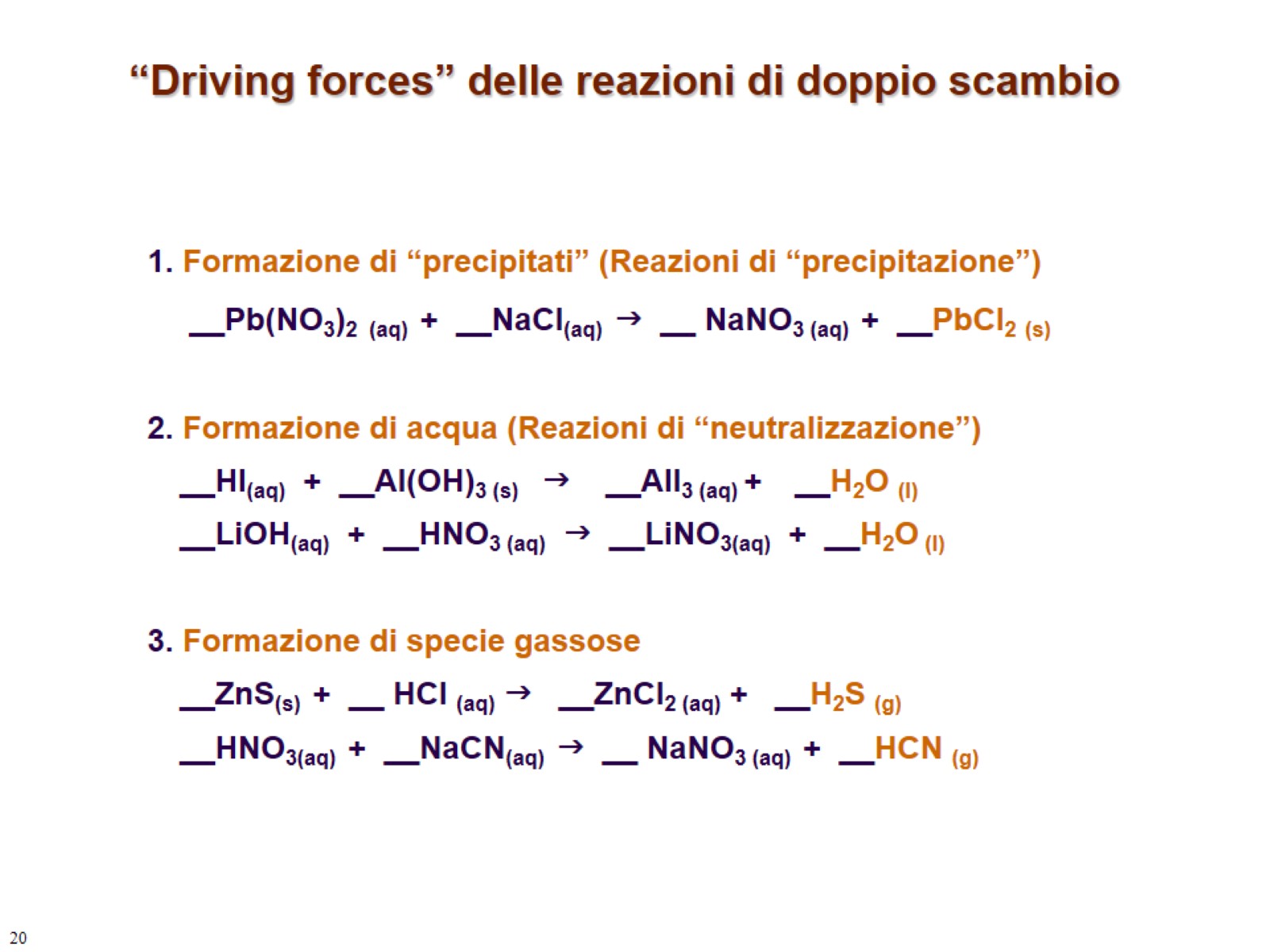 “Driving forces” delle reazioni di doppio scambio
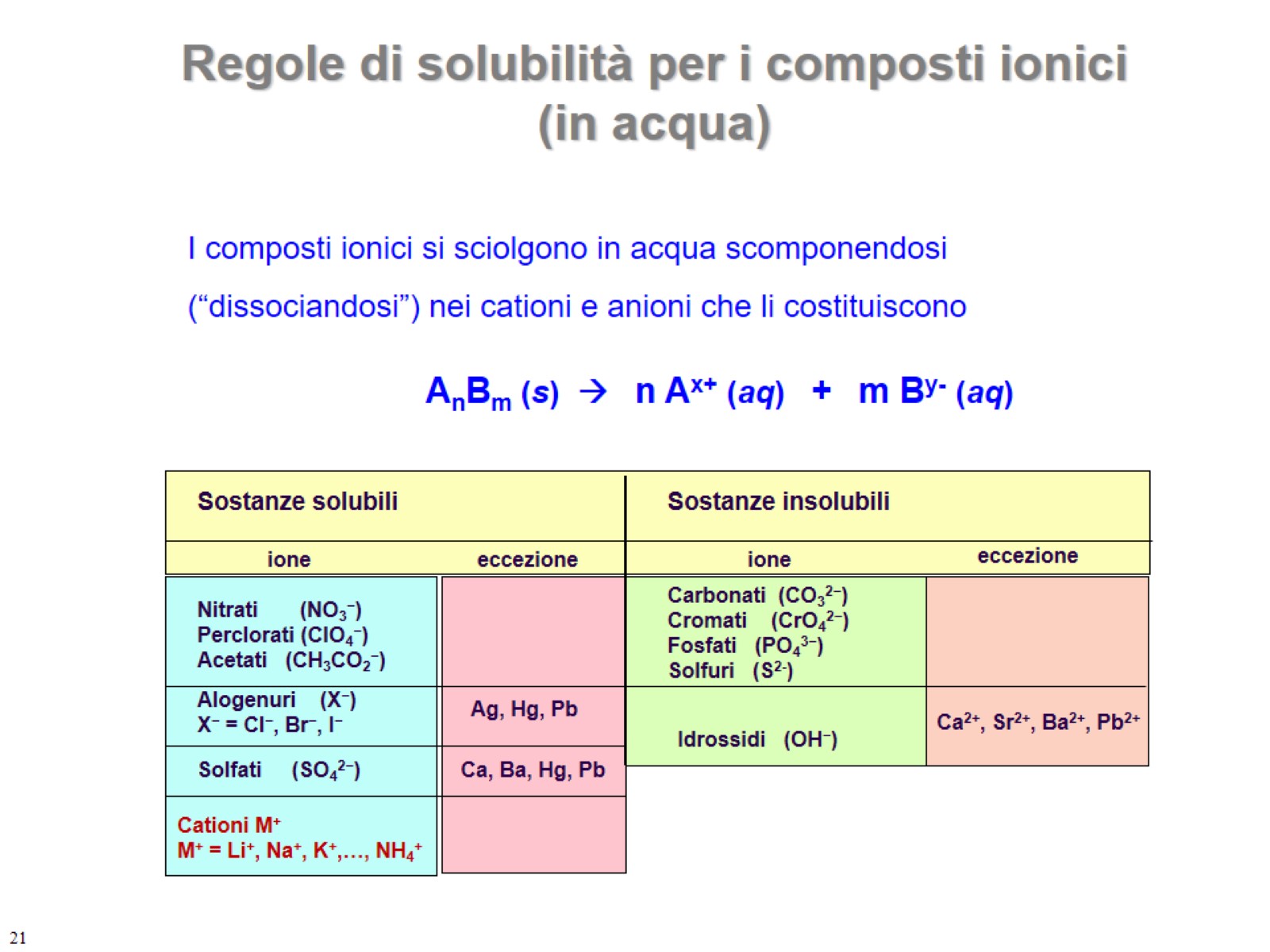 Regole di solubilità per i composti ionici (in acqua)
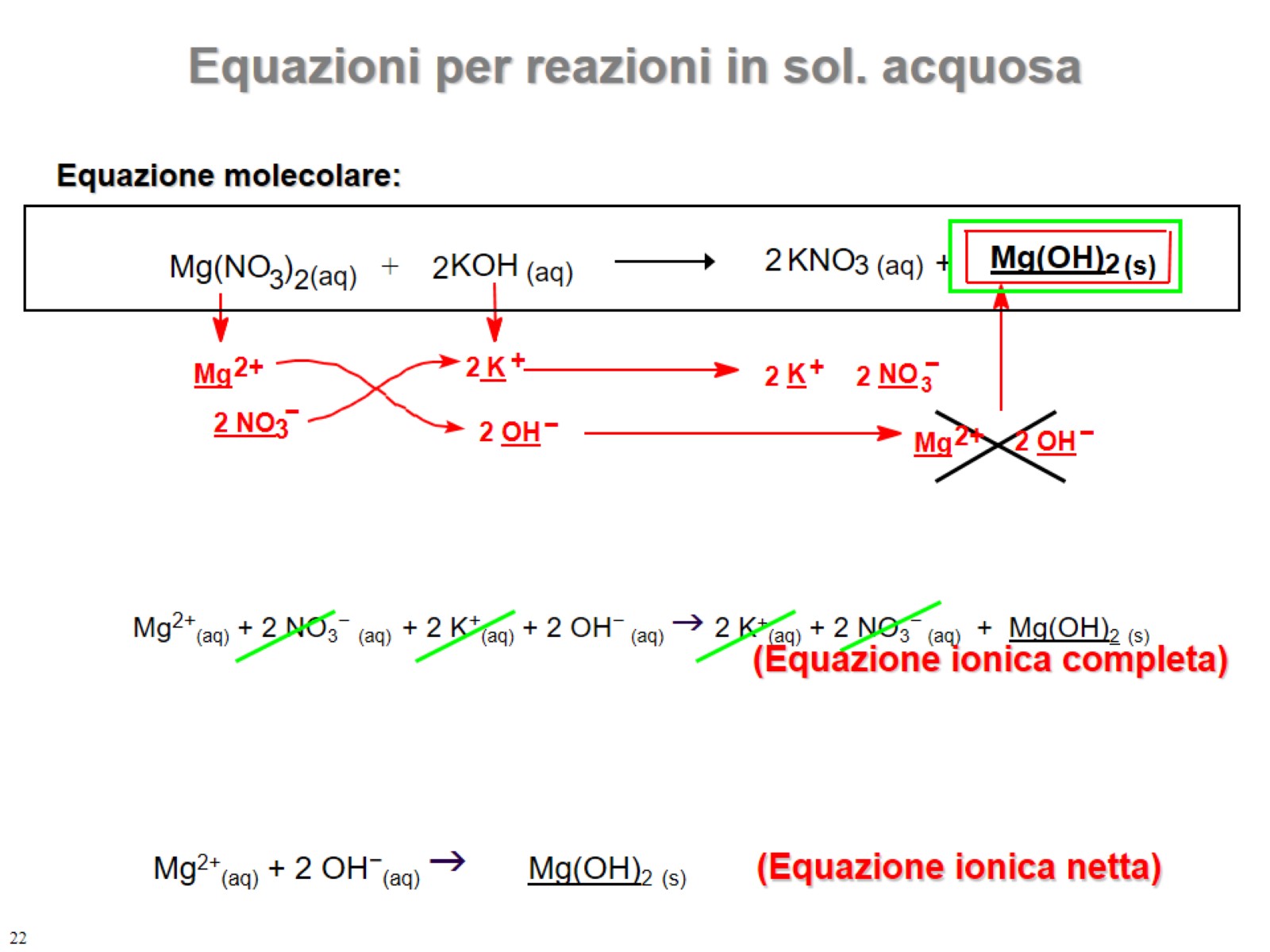 Equazioni per reazioni in sol. acquosa
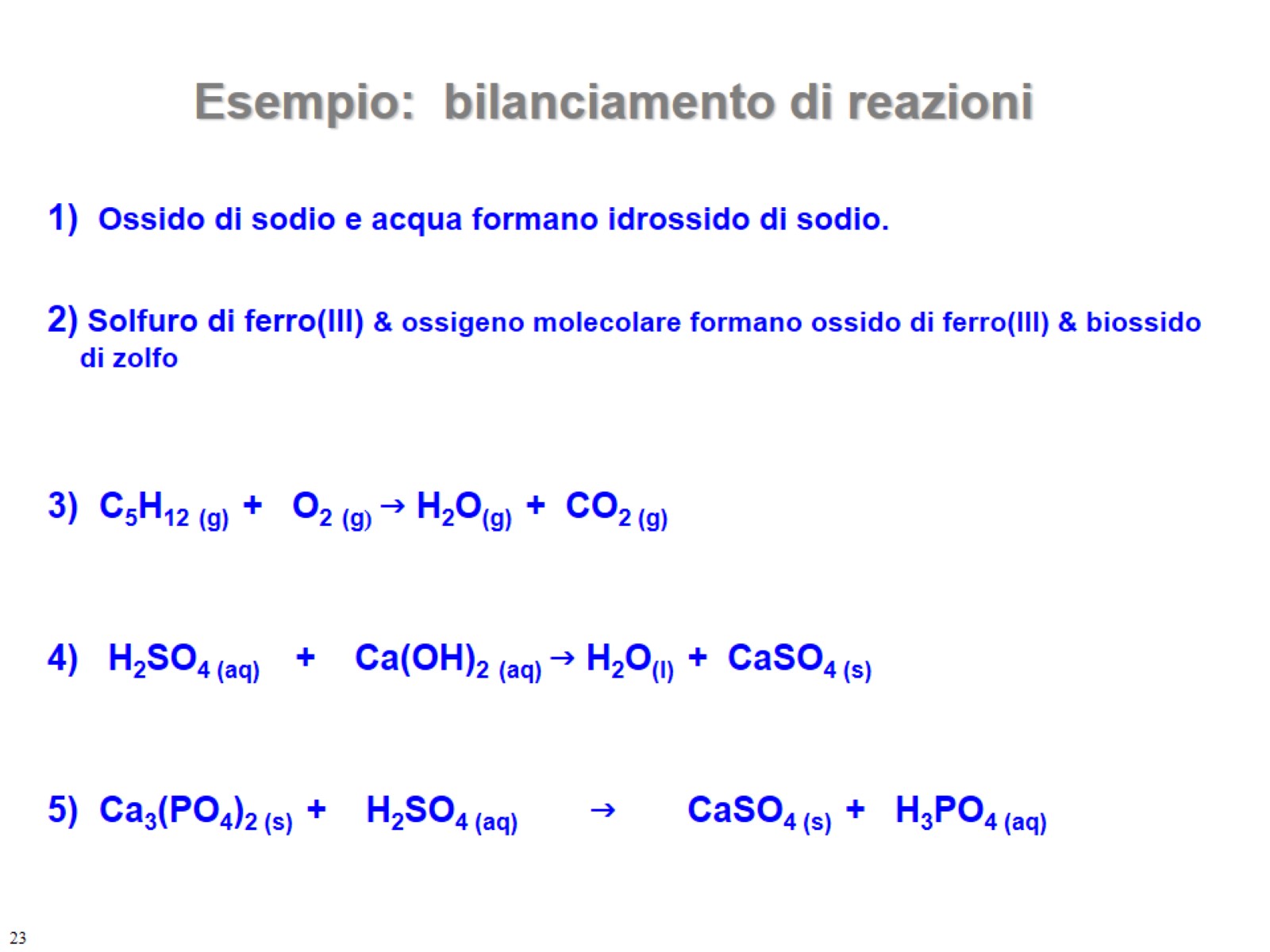 Esempio:  bilanciamento di reazioni